Téléversement de fichiers(« upload » de fichiers)
Jérôme CUTRONA
jerome.cutrona@univ-reims.fr
11:00:27
1
Programmation Web 2023-2024
Téléversement de fichiers(« upload » de fichiers)
11:00:27
Programmation Web 2023-2024
2
Données de formulaire transmises (rappels)
Constitution du formulaire « classique » 
<form action="…" method="…">…</form>
<input type="button|checkbox|date|email|hidden|month|number|password|radio|reset|submit|tel|text|…" name="saisie" />
<select name="…"><option value="…">…</select>
<textarea name="…">…</textarea>
Requête HTTP, du client vers le serveur
GET : Localisation des données dans l’URL de la ressource
POST : Localisation des données dans le corps de la requête (charge utile)
Toujours sous forme de texte
Dans PHP : $_GET['saisie'] ou $_POST['saisie']
Sécurité
Le données qui circulent
sont propresà chaque connexion
11:00:27
Programmation Web 2023-2024
3
Données « fichier » de formulaire transmises
Constitution du champ « fichier » du formulaire
<input type="file" name="saisie">
Requête HTTP, du client vers le serveur
POST : Localisation des données dans le corps de la requête (charge utile)
Fichier = contenu du fichier + type du contenu (Content-Type: …)
Possiblement plusieurs contenus de fichiers transmis
Charge utile en plusieurs sous-parties<form action=… method="post" enctype="multipart/form-data">
Corps de la requête (charge utile) contient les contenus + type des fichiers et les données de tous les champs de saisie
Dans PHP : $_FILES['saisie'] (et le reste dans $_POST['…'])
Sécurité
Le données qui circulent
sont propresà chaque connexion
11:00:27
Programmation Web 2023-2024
4
Principe du téléversement de fichiers
Réseau
Client Web
(Navigateur)
Serveur Web
(Apache)
GET / HTTP/1.1
…
HTTP/1.1 200 OK
…
Code HTML du formulaire
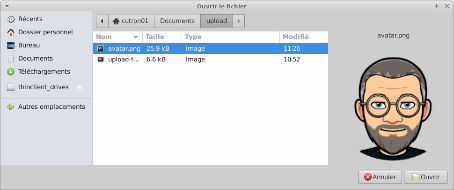 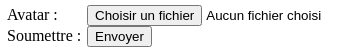 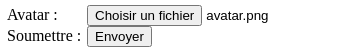 POST /upload HTTP/1.1
…
Contenu des champs de form
HTTP/1.1 200 OK
…
11:00:27
Programmation Web 2023-2024
5
Exemple : formulaire
<form action="dump/"
      method="POST"
      enctype="multipart/form-data">
  <input type="number" name="alpha" value="2" />
  <input type="file" name="gamma" />
  <input type="submit" value="soumettre" />         </form>
Sécurité
Le données qui circulent
sont propresà chaque connexion
11:00:27
Programmation Web 2023-2024
6
Exemple : requête HTTP
POST /request/dump/ HTTP/1.1
…
Content-Type: multipart/form-data; boundary=----WebKitFormBoundaryUp4fhF4zG67k6cuB

------WebKitFormBoundaryUp4fhF4zG67k6cuB
Content-Disposition: form-data; name="alpha"

2
------WebKitFormBoundaryUp4fhF4zG67k6cuB
Content-Disposition: form-data; name="gamma"; filename="avatar.png"
Content-Type: image/png

�PNG

…
Champ type number alpha
Sécurité
Le données qui circulent
sont propresà chaque connexion
Champ type file gamma
11:00:27
Programmation Web 2023-2024
7
Exemple : exploitation en PHP
$_FILES['gamma']['name']Le nom original du fichier, tel que sur la machine du client web.
$_FILES['gamma']['type']Le type MIME du fichier, si le navigateur a fourni cette information. $_FILES['gamma']['size']La taille du fichier téléversé en octets.
$_FILES['gamma']['tmp_name']Le nom temporaire du fichier sur la machine serveur.
$_FILES['gamma']['error']Le code d'erreur associé à l’envoi de fichier.
Sécurité
Le données qui circulent
sont propresà chaque connexion
11:00:27
Programmation Web 2023-2024
8
Sécurité associée à la réception de fichiers sur le serveur
11:00:27
Programmation Web 2023-2024
9
Une question de taille
Contraintes par des directives de configuration de php.ini :
file_uploads boolAutorise ou non le chargement de fichiers par HTTP.
upload_max_filesize intLa taille maximale en octets d'un fichier téléversé.
max_file_uploads intLe nombre maximum de fichiers pouvant être envoyés simultanément.
post_max_size intDéfinit la taille maximale des données reçues par la méthode POST (fichiers compris).
upload_tmp_dir stringLe répertoire temporaire utilisé pour stocker les fichiers lors du chargement.
max_input_time intSpécifie la durée maximale pour analyser les données d'entrée, comme POST et GET.
11:00:27
Programmation Web 2023-2024
10
Attention aux attaques
Vérification que le fichier considéré est bien un fichier reçu
is_uploaded_file(string $filename): boolRetourne true si le fichier filename a été reçu par HTTP POST. Utile pour s’assurer qu’un utilisateur n’accède pas à un fichier pour lequel il n’a pas d’autorisations<?phpif (is_uploaded_file($_FILES['userfile']['tmp_name'])) {

move_uploaded_file(string $from, string $to): bool S'assure que le fichier from est un fichier reçu par HTTP POST. Si le fichier est valide, il est déplacé jusqu'à to.<?phpif ($_FILES['userfile']['error’] === UPLOAD_ERR_OK) {    move_uploaded_file($_FILES['userfile']['tmp_name'], "…");}
11:00:27
Programmation Web 2023-2024
11